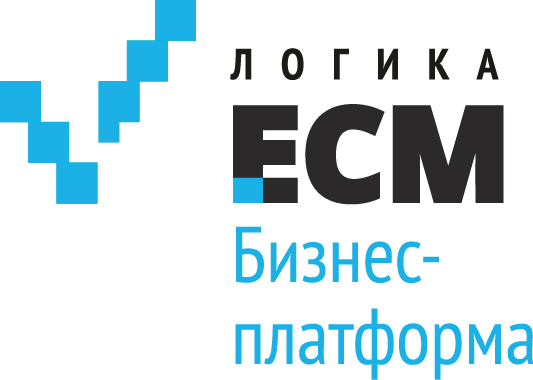 Решение «Логика ECM.Бизнес-платформа»на СПО-платформеAlfresco
Олег Бейлезон
obeylezon@it.ru
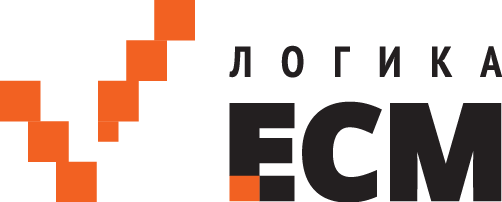 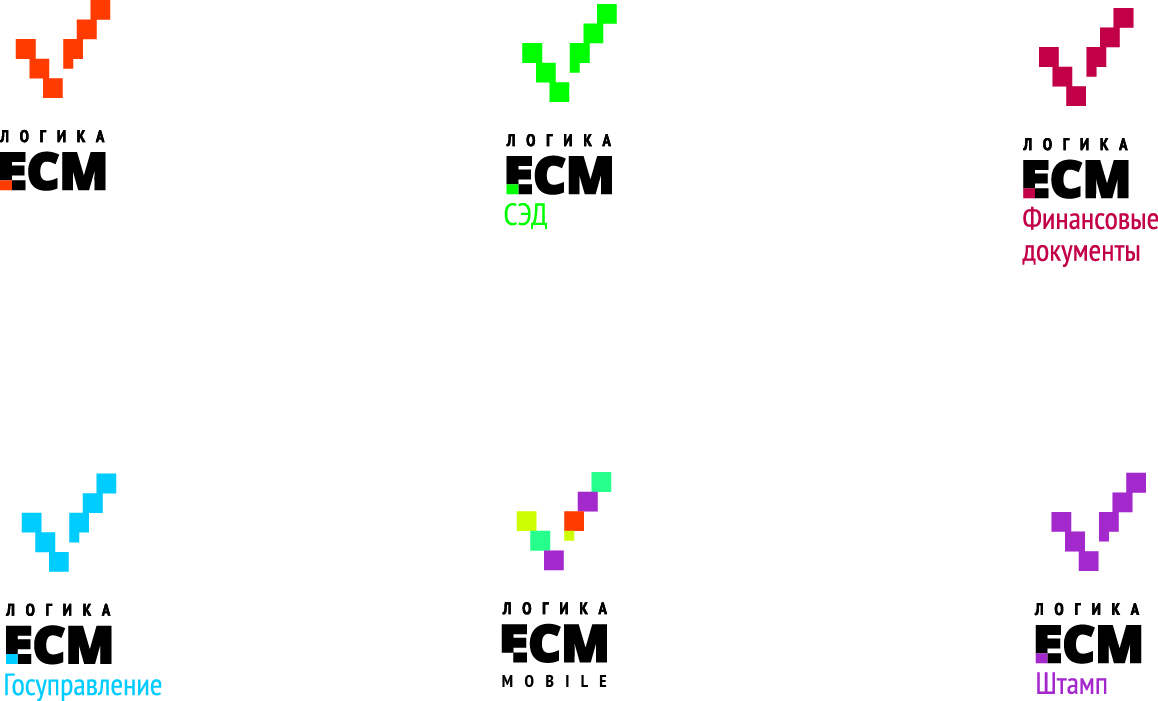 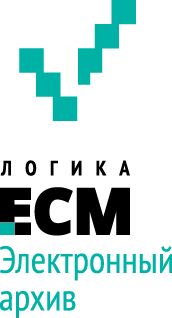 Решение для электронного документооборота на платформах IBM Collaboration Solution (Lotus Notes\Domino) и СПО.
Решение для долговременного хранения и использования электронной информации.
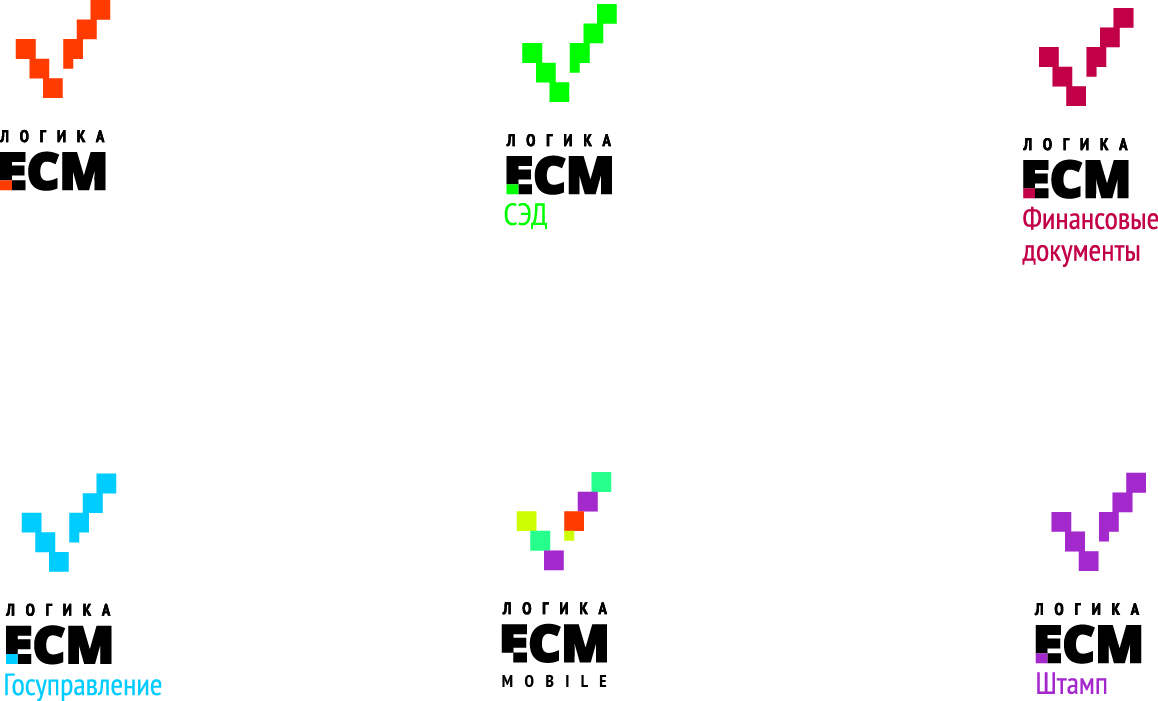 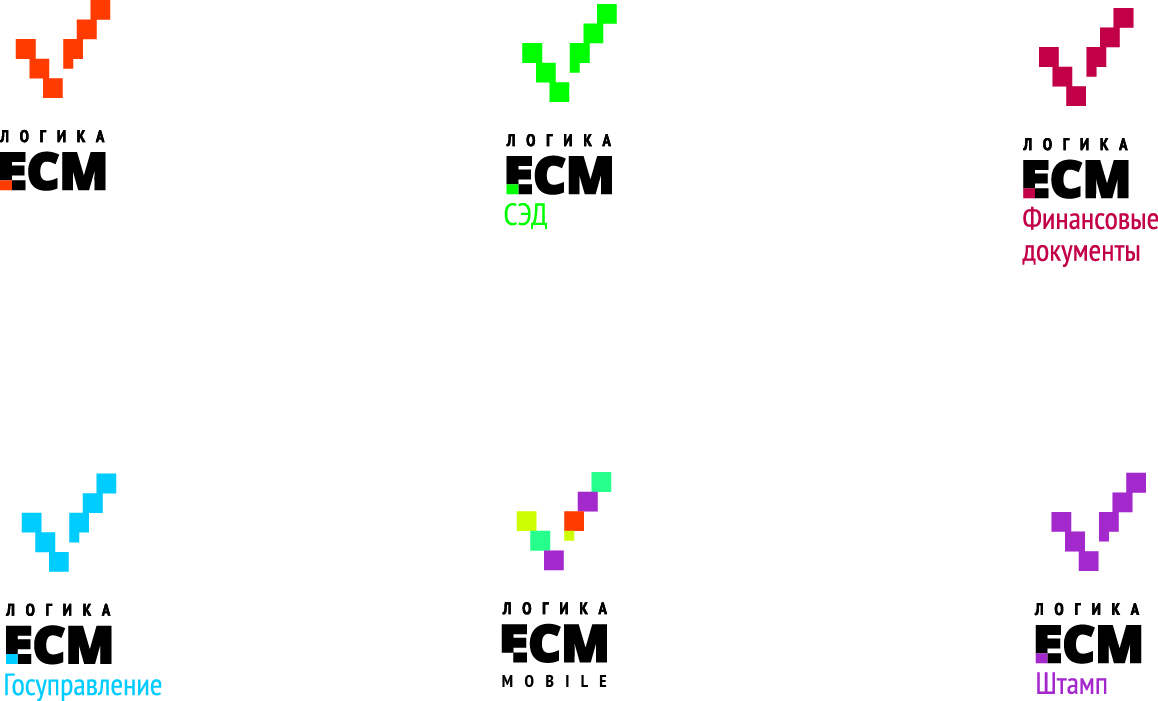 Универсальный мобильный клиент iPad для СЭД, который может работать со всей линейкой продуктов, созданных на разных платформах.
Решение для эффективного управления финансовым документооборотом на платформе IBM FileNet.
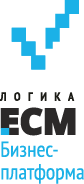 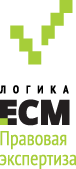 Построенная на свободном ПО, открытая к интеграциии расширению сервиснаяECM-платформа.
Технологии анализа неструктурированной информации для эффективной работыс правовыми документами.
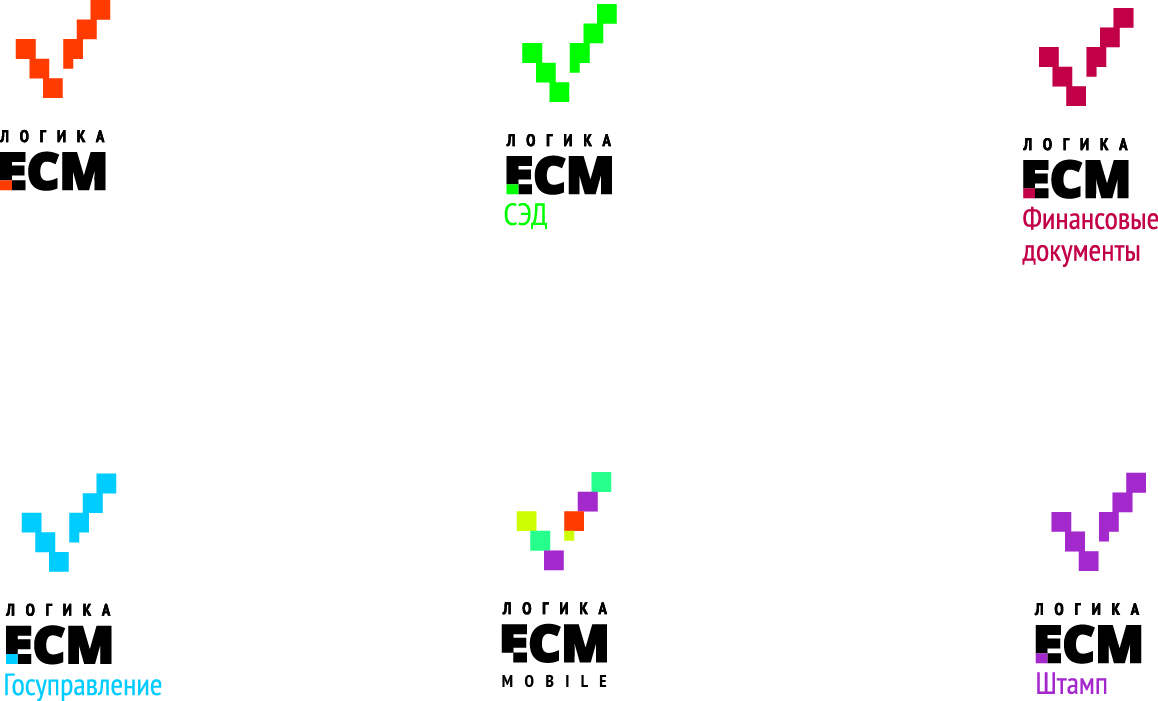 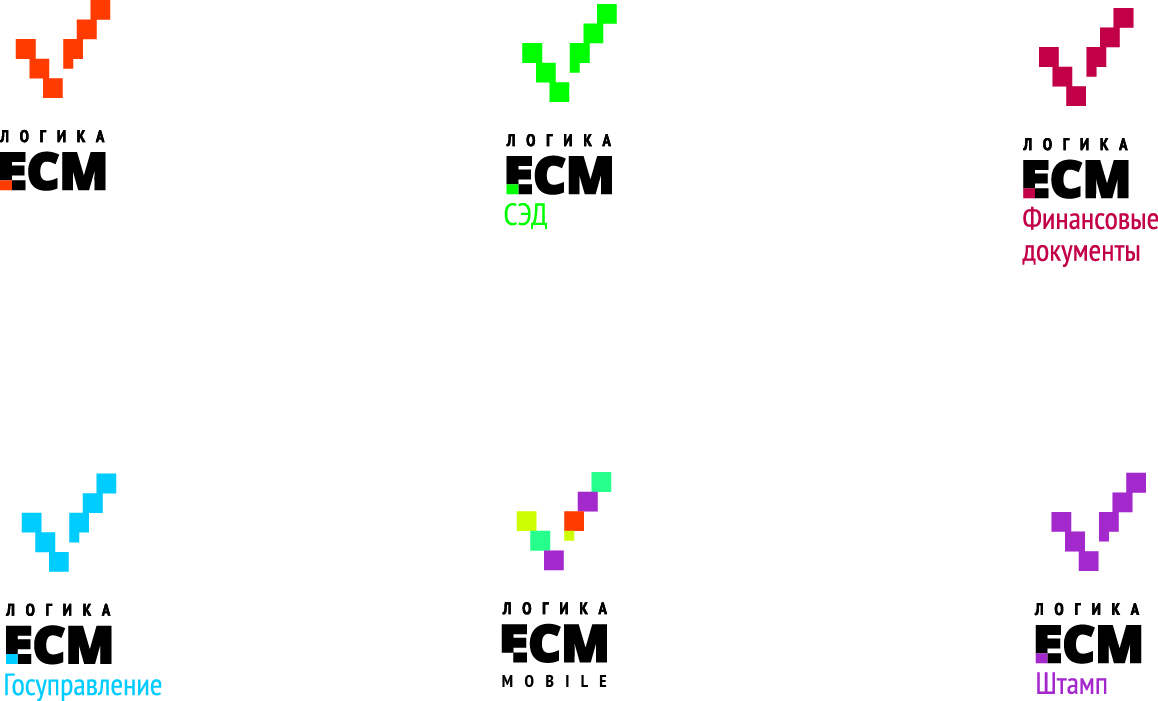 Решение для автоматизации документооборота в органах госвласти, включая интеграцию с системами государственных услуг. Решение сделано на СПО 4J, а также существует версия на IBM Lotus Domino\Notes.
Решение для защищенного документооборота (электронная подпись) на различных платформах, с выбором криптопровайдера для десктоп и веб приложений.
ГК АйТи
11 сентября 2013 г.  |  ЛОГИКА БИЗНЕСА  |  2
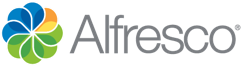 Основа «Бизнес-платформы» - AlfrescoTM ECM
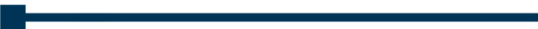 ✔ Документы
Хранение, версионирование, сортировка, совместный доступ, теги, поиск

✔ Бизнес-процессы
Визуальное проектирование, выполнение, мониторинг

✔ Совместная работа
Постоянные рабочие группы или временные проекты, портал совместной работы

✔ Социальный контент
категоризация, блоги, ленты активности, публикация во внешние каналы

✔ Мобильность
Работа через веб-интерфейс, доступ с телефонов и с планшетов
ГК АйТи
11 сентября 2013 г.  |  ЛОГИКА БИЗНЕСА  |  3
Основа «Бизнес-платформы» - AlfrescoTM ECM
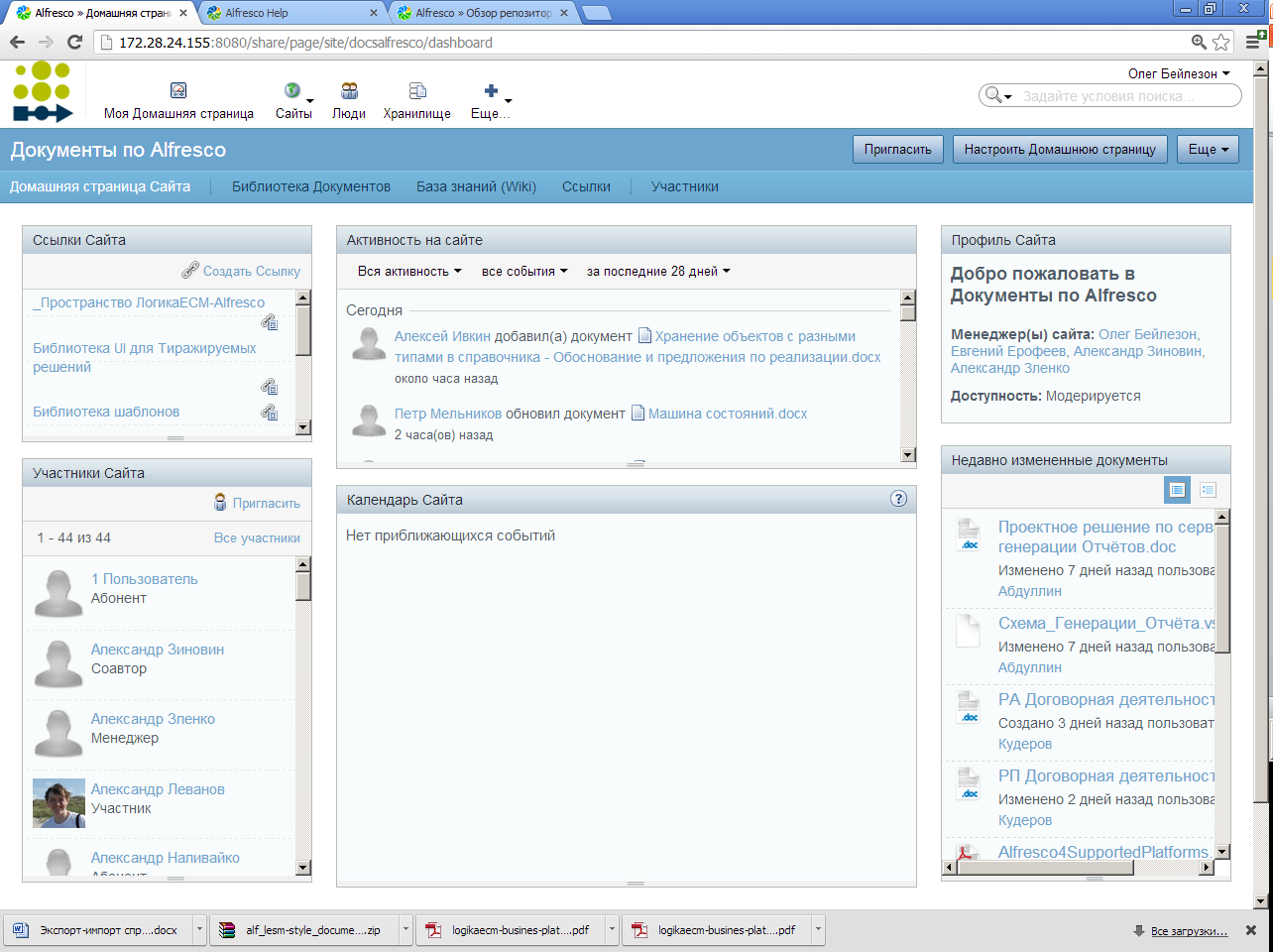 ГК АйТи
11 сентября 2013 г.  |  ЛОГИКА БИЗНЕСА  |  4
«Бизнес-платформа» – что это?
«Логика ECM. Бизнес-платформа»
Бизнес-сервисы на основе 15-летнего опыта «АйТи» в области документооборота
и управления процессами
Инновационные сервисы на основе научных исследований
+
+
ECM-cервисы Alfresco
«Из коробки»
«Логика ECM. Бизнес-платформа»:
содержит готовые функциональные модули
облегчает работу на заказных проектах
пригодна к разработке заказных/тиражных продуктов силами партнеров
ГК АйТи
11 сентября 2013 г.  |  ЛОГИКА БИЗНЕСА  |  5
Архитектура «Бизнес-Платформы»
Сервисы взаимодействия с пользователем
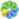 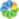 Мобильный клиент
Alfresco Share
Интеграция с порталами
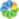 Сервисы «Бизнес-платформы»
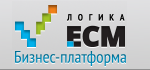 Справочники
Рабочие календари
Машина состояний
Журналы регистрации
Instant Messaging
Базовый документ
Оргштатная структура
Делегирование
Согласования
Уведомления
Подписки
Отчеты
Сервисы интеграции
Модель безопасности
Контрагенты
ЭЦП
ЮЗД
Сервисы Alfresco ECM
Content Services
Control Services
Collaboration Services
BPM Services
Search Services
Content Storage
Metadata Storage
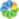 ГК АйТи
11 сентября 2013 г.  |  ЛОГИКА БИЗНЕСА  |  6
Сервисы «Бизнес-платформы»
Делегирование полномочий
Журналы регистрации документов
Организационно-штатная структура
Согласование документов
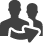 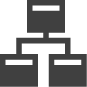 Настраиваемые форматы номеров
Учет атрибутов
Учет позиций в оргструктуре
Учет дат
Передача прав и обязанностей
Делегирование руководства
Автоматический ввод в действие
Иерархия подразделений
Руководители и подчиненные
Рабочие группы и Бизнес-роли
Интеграция с LDAP
Справочники
Уведомления и подписки
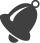 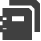 Управление НСИ прямо в системе
Линейные и иерархические
Контроль версий
Интеграция с внешними системами
Механизм оповещения пользователей
В системе, по E-Mail, по SMS и др.
Слежение за документами
Слежение за пользователями
Рабочий календарь
Мгновенные сообщения
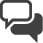 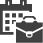 Обмен мгновенными сообщениями
Статусы пользователей
Поддержка XMPP
Интеграция с другими XMPP-клиентами
Выходные и праздники
Календари подразделений
Личные графики сотрудников
Мгновенная фиксация отсутствия
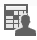 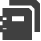 Параллельное и последовательное
Ведение своих списков
Печать листов согласования
Контроль сроков согласования
Документ «Бизнес-платформы»
Набор действий 
зависит 
от статуса документа 
и роли участника
Множество вложений 
в различных категориях
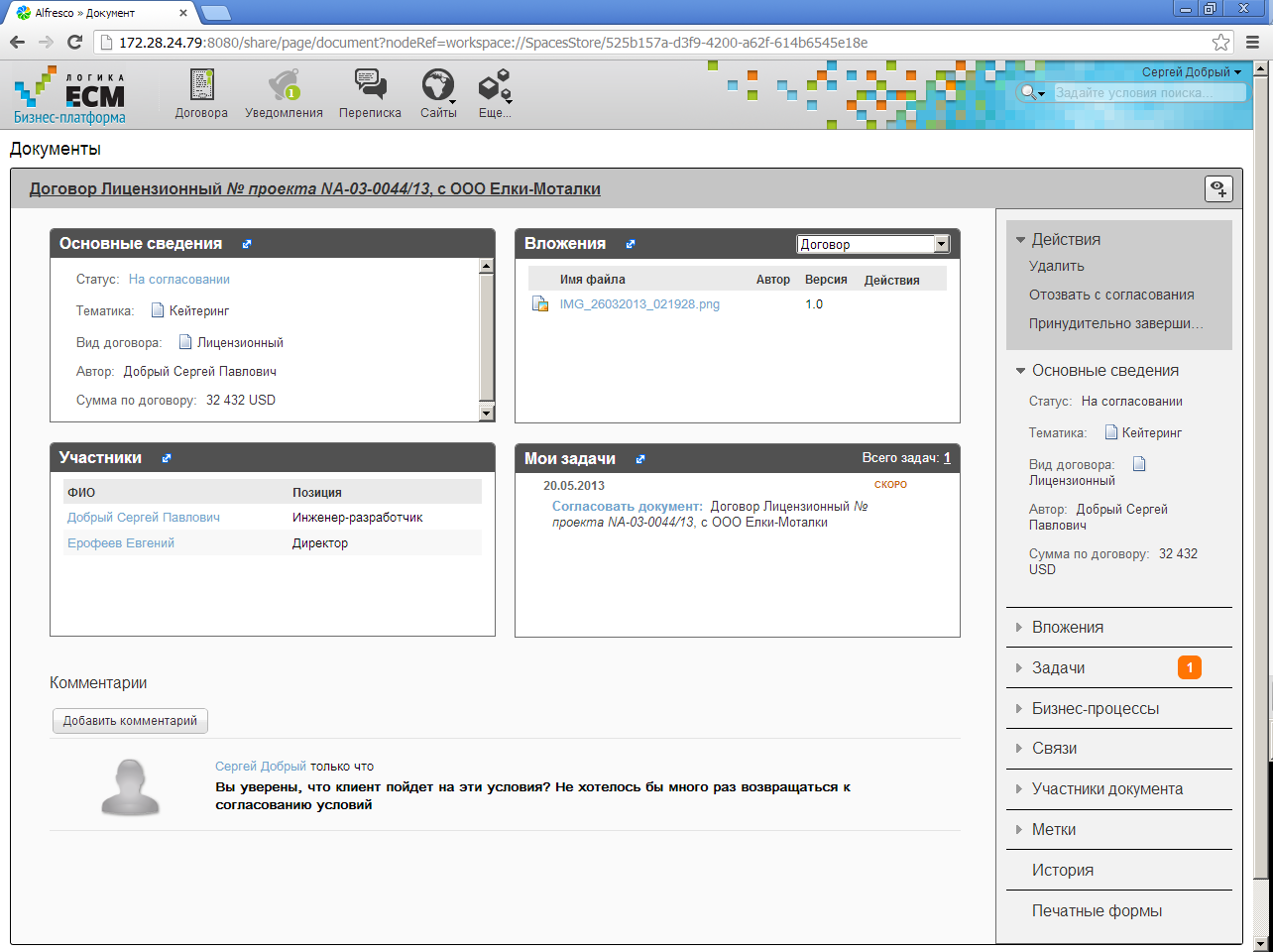 Текущее 
состояние документа
Возможность «следить»
за документом
Связь с 
другими документами
Все сотрудники, 
работавшие с документом 
когда-либо
Задачи, поставленные 
в рамках 
бизнес-процессов
Аудит всех действий 
с документом
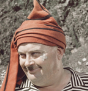 Работа с тегами 
и поиск по тегам
Свободный обмен 
комментариями 
по документу
ГК АйТи
11 сентября 2013 г.  |  ЛОГИКА БИЗНЕСА  |  8
«Бизнес-платформа»: Управление жизненным циклом документа
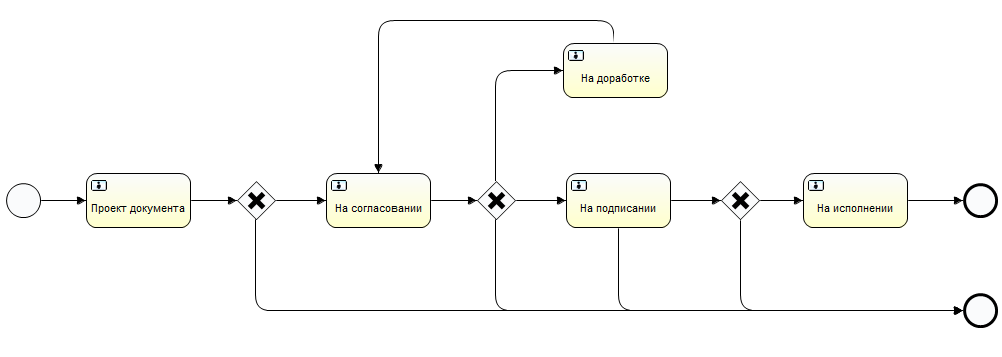 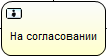 Статус:
Статус определяет:
Запускаемые 
бизнес-процессы
Права доступа 
к документу
Переходы в 
другие статусы
Доступные 
категории 
вложений
Триггеры 
изменений 
в документе
Возможные 
действия с 
документом
Доступные 
для изменения 
атрибуты
ГК АйТи
11 сентября 2013 г.  |  ЛОГИКА БИЗНЕСА  |  9
«Бизнес-платформа»: Редактор жизненного цикла документа
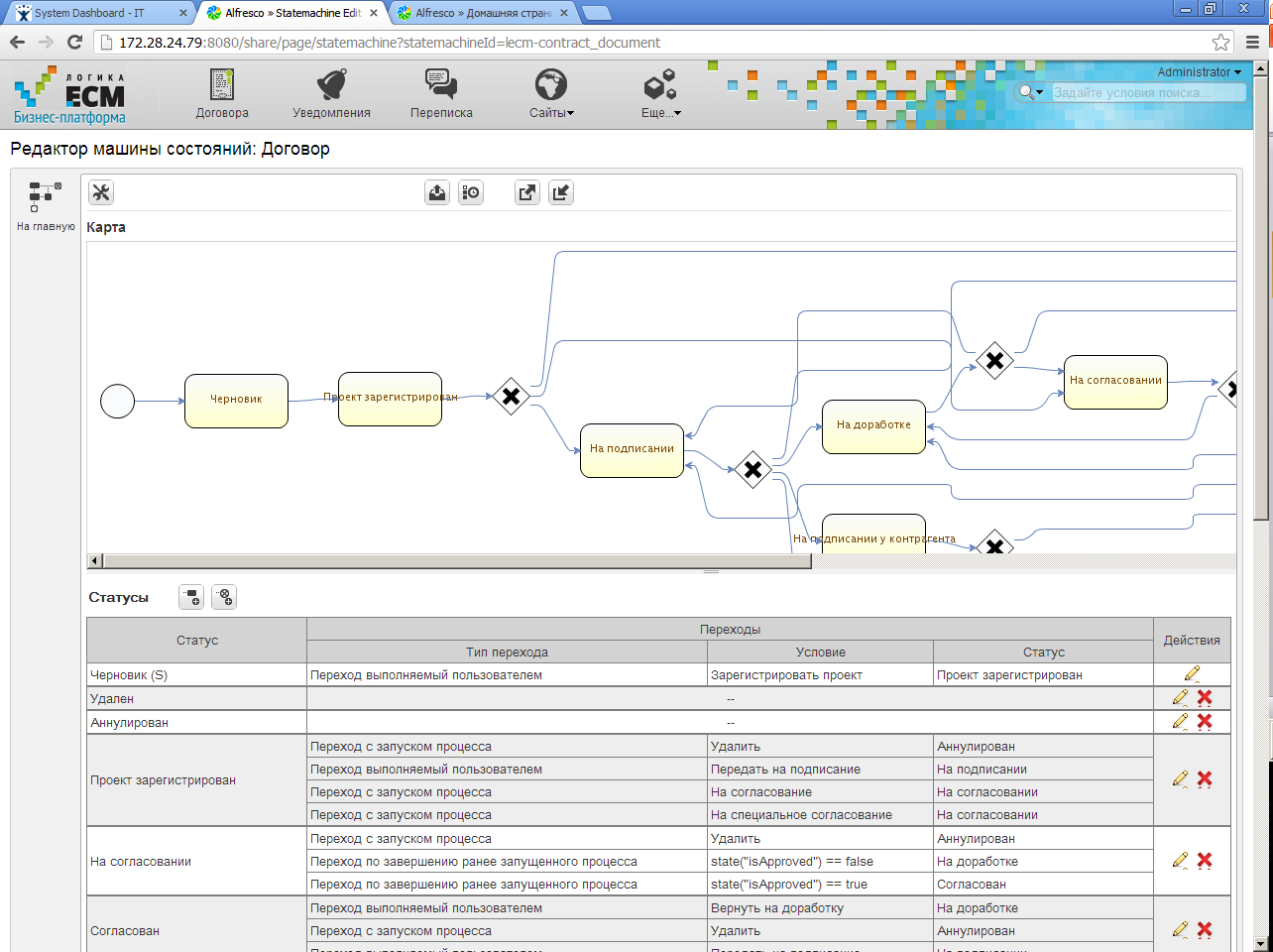 Визуальный редактор 
ЖЦ документа
Версионность 
описаний ЖЦ
Развертывание 
новой версии 
«одной кнопкой»
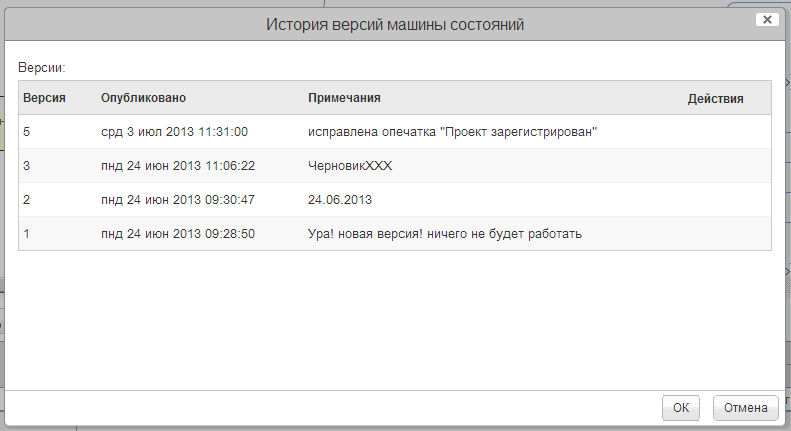 ГК АйТи
11 сентября 2013 г.  |  ЛОГИКА БИЗНЕСА  |  10
Сервис: «Электронная подпись документов»
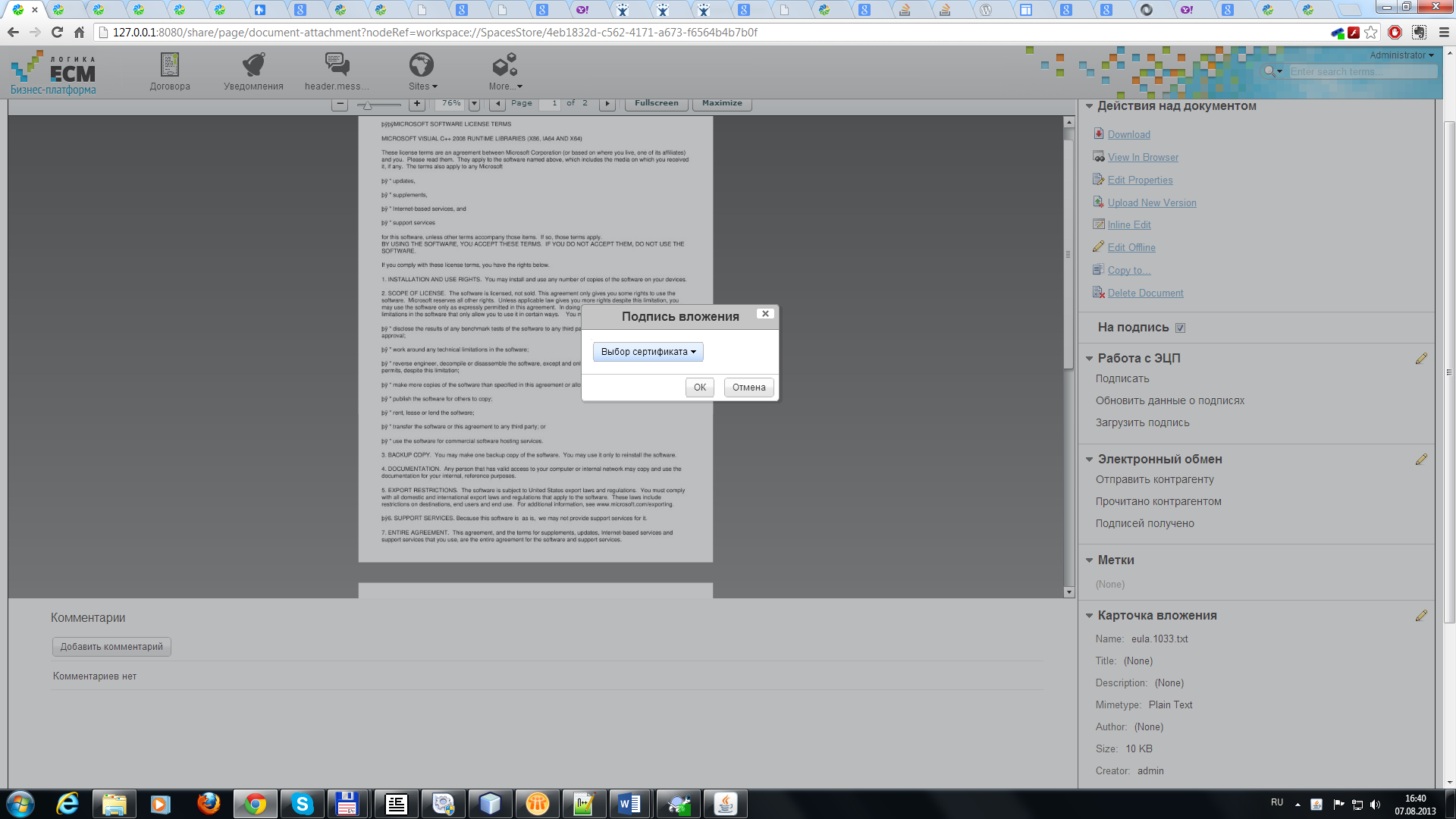 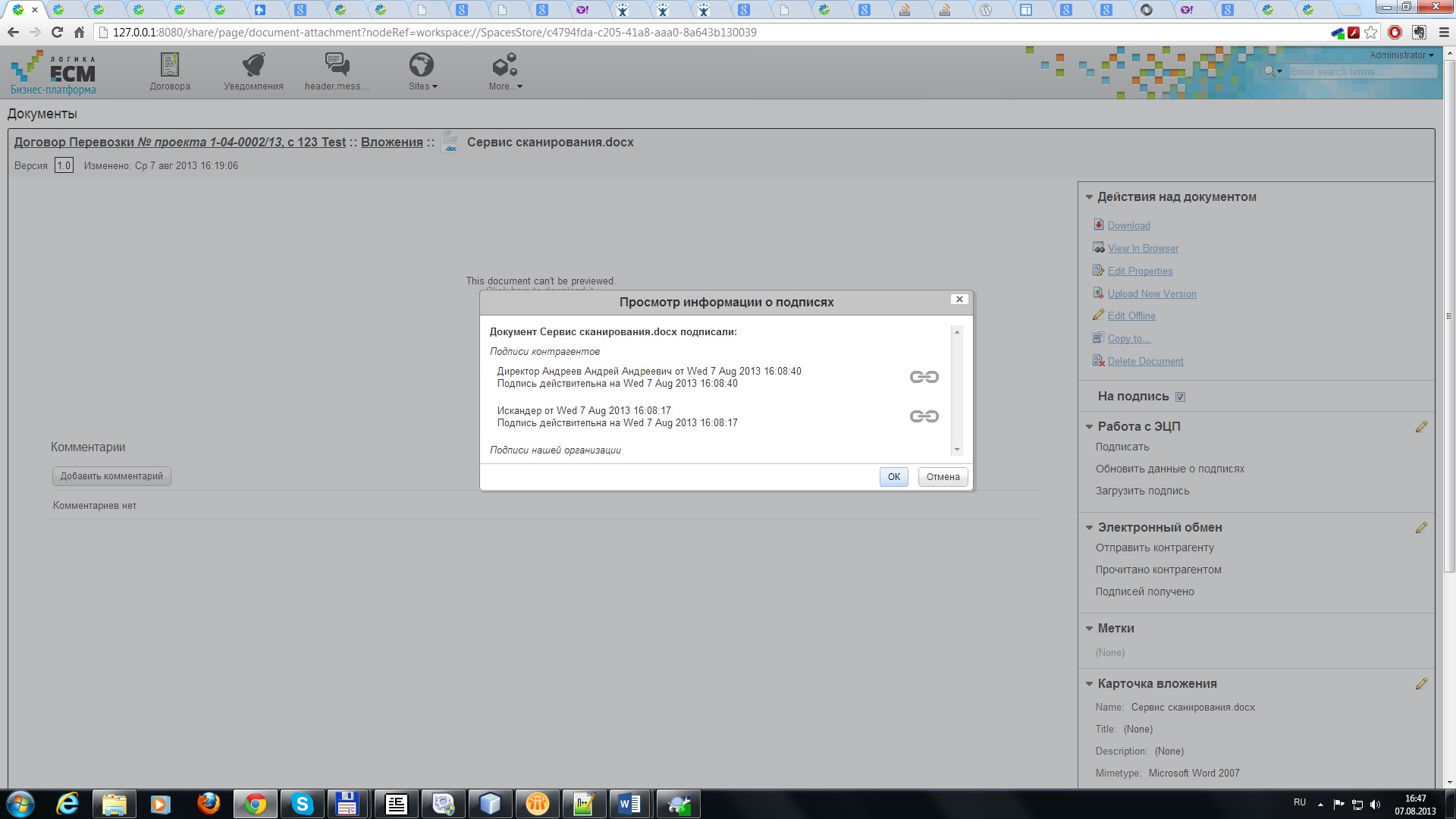 Подписывание 
любых документов
Контроль 
валидности подписи
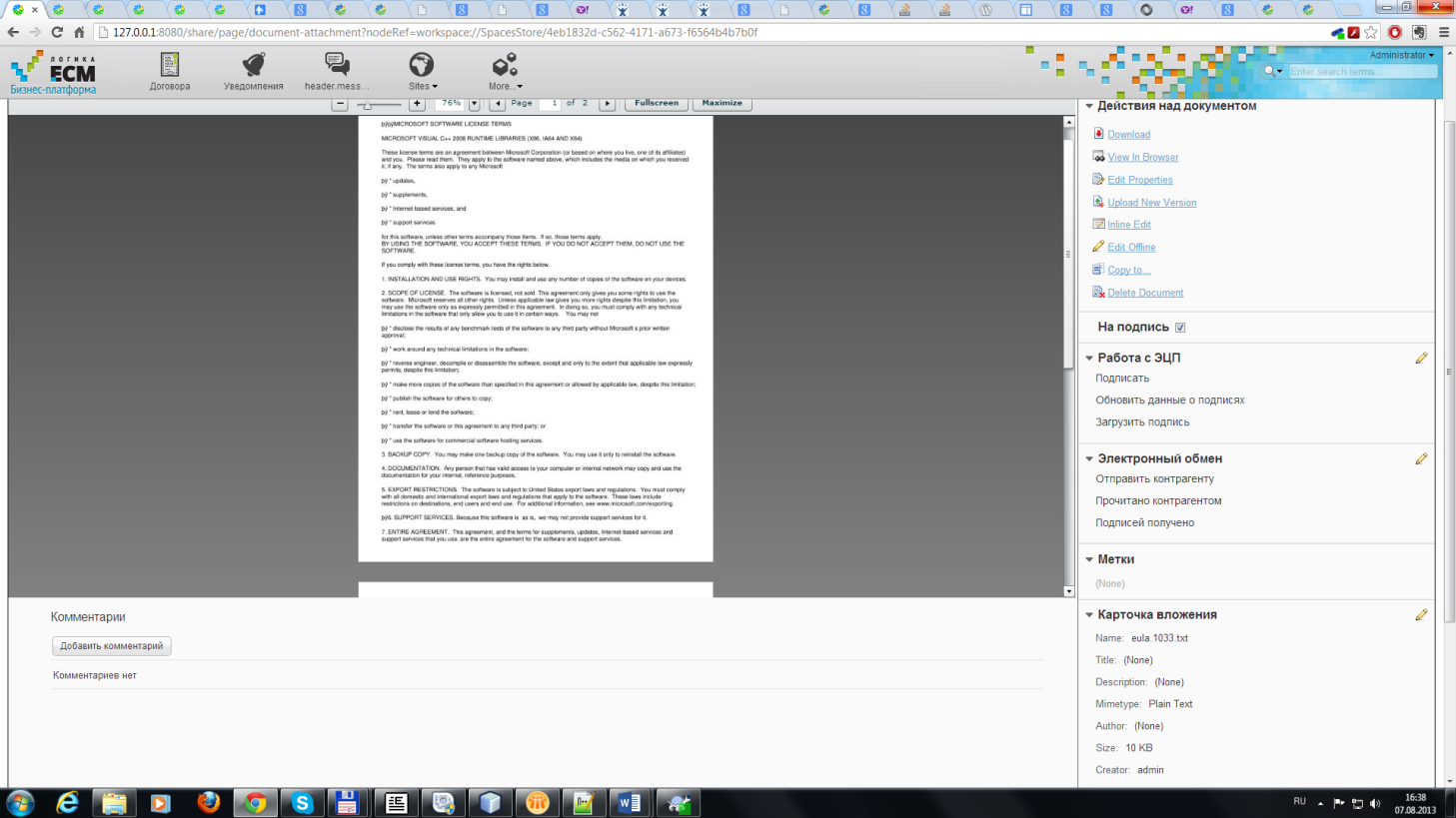 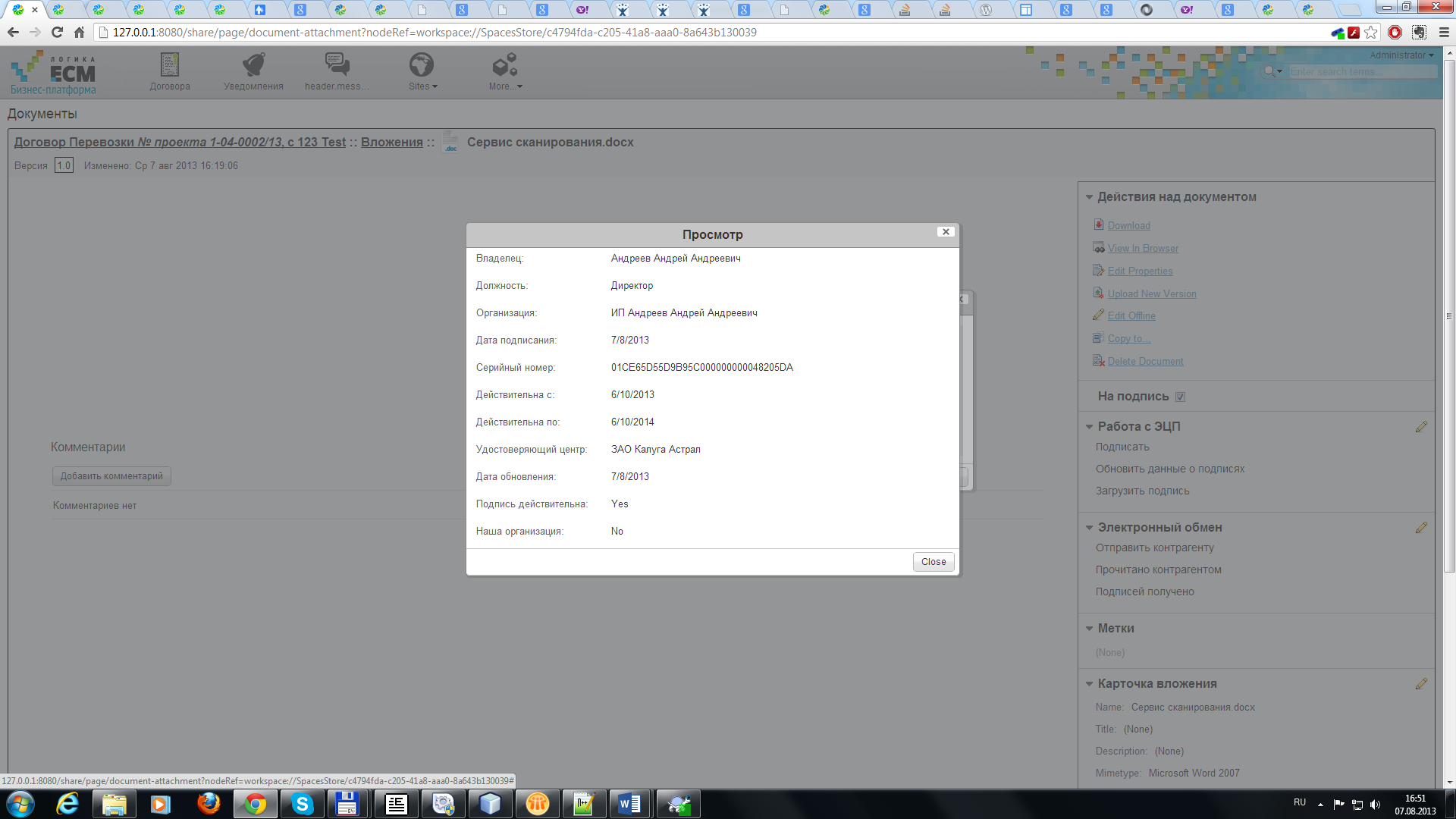 Работа с 
усовершенствованной ЭП
«Крипто-Про», 
«Лисси», «VipNet»
Управление 
хранением ЭП
ГК АйТи
11 сентября 2013 г.  |  ЛОГИКА БИЗНЕСА  |  11
Сервис «Юридически значимый документооборот»
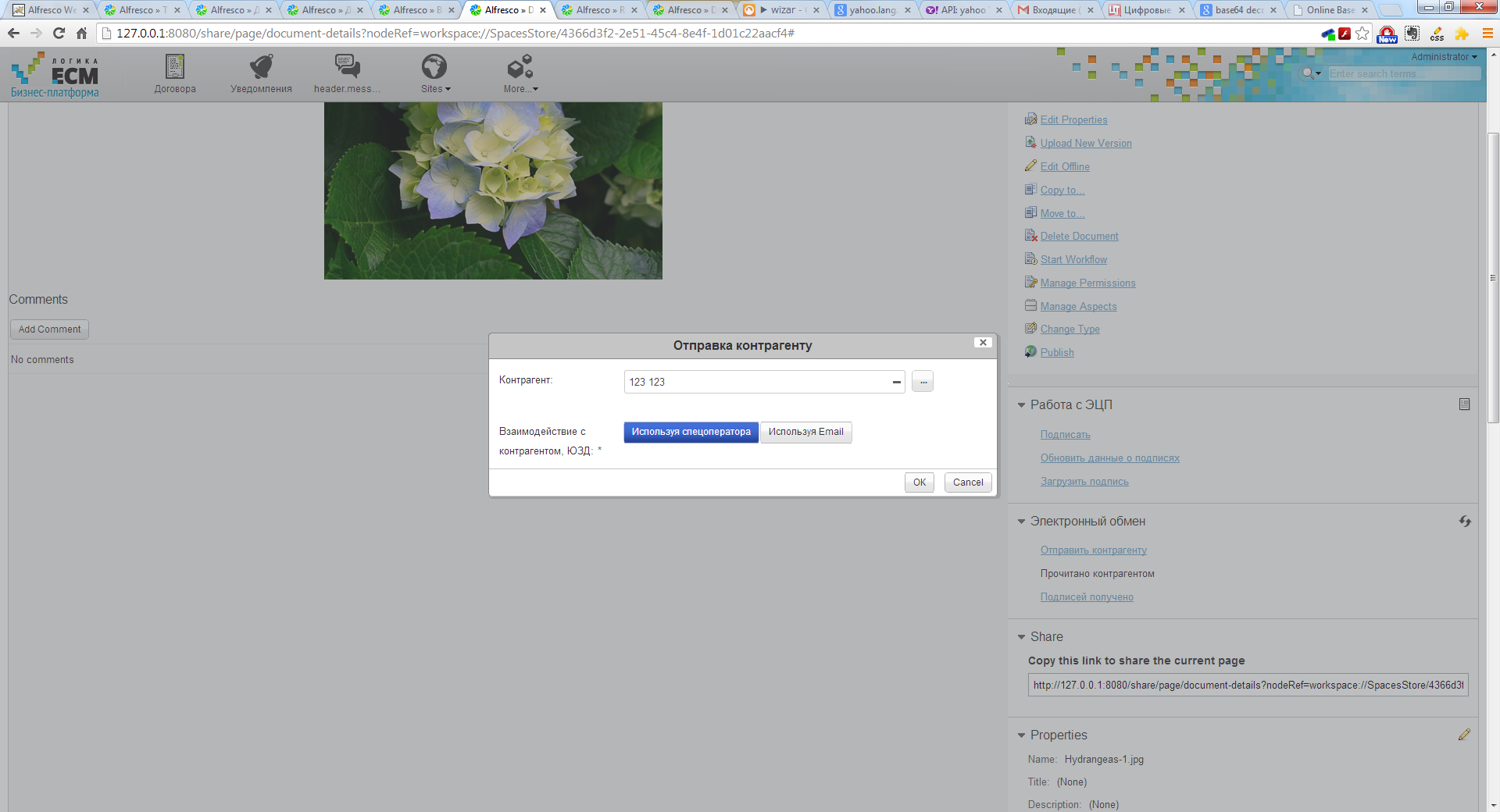 Обмен юридически 
значимыми документами
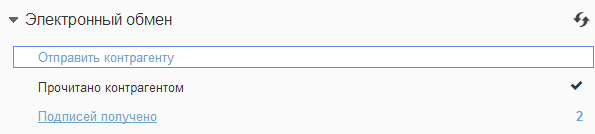 Шлюзы спецоператоров
Электронная почта
Контроль прочтения 
и подписания ЭП
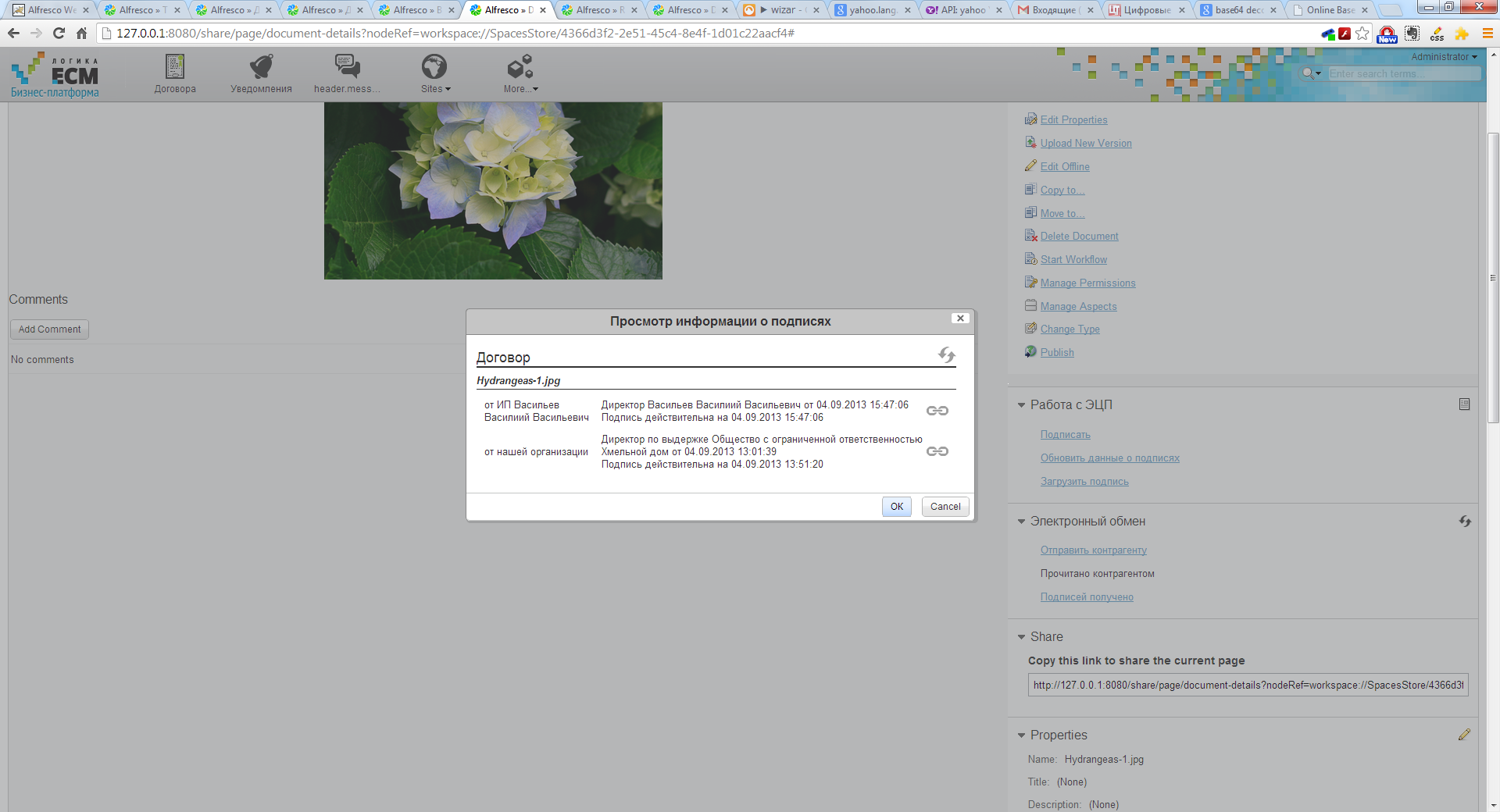 Интеграция с 
Unicloud Business 365
ГК АйТи
11 сентября 2013 г.  |  ЛОГИКА БИЗНЕСА  |  12
Сервис: разработка и использование отчетов
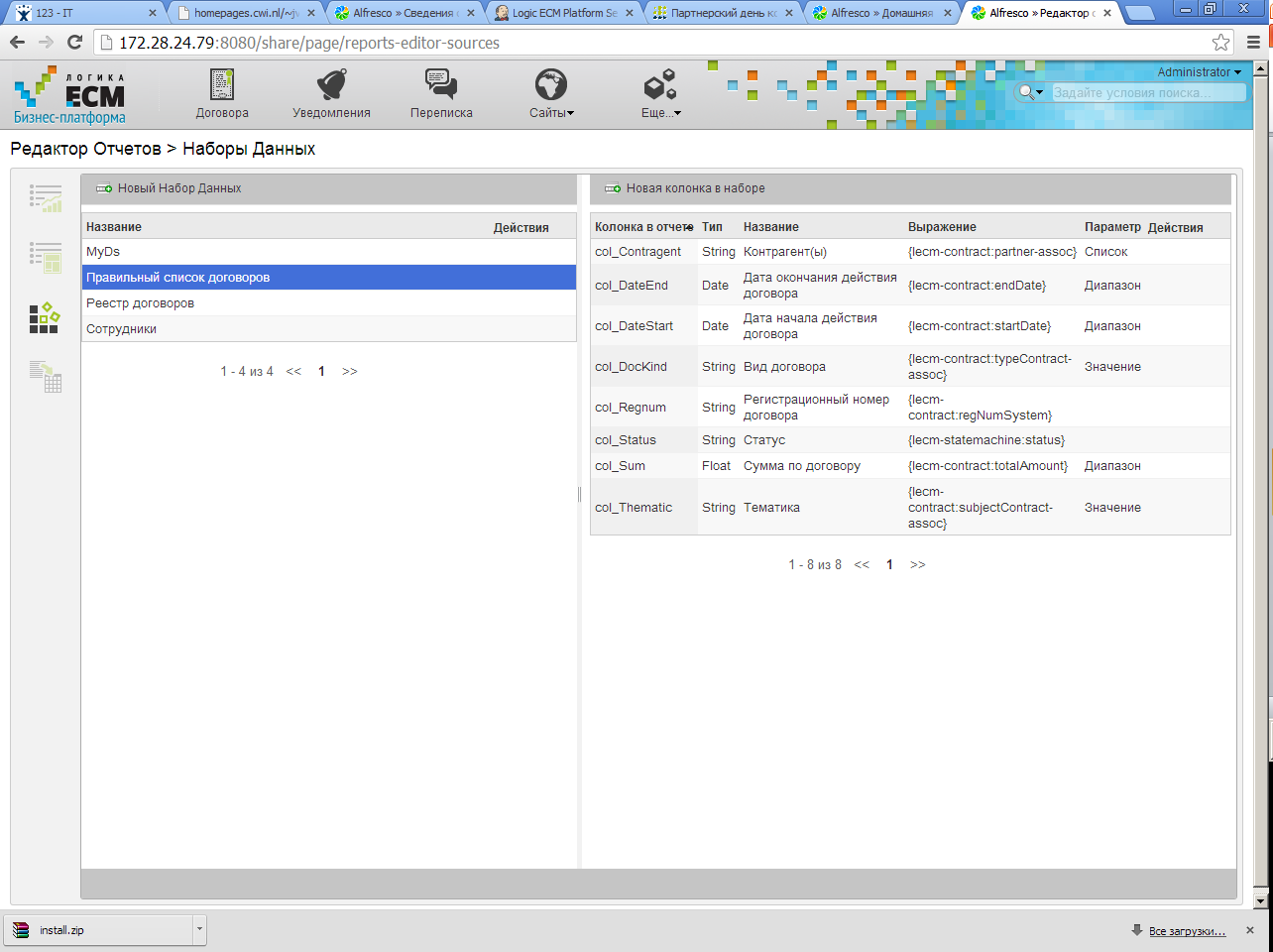 Отчеты по требованию
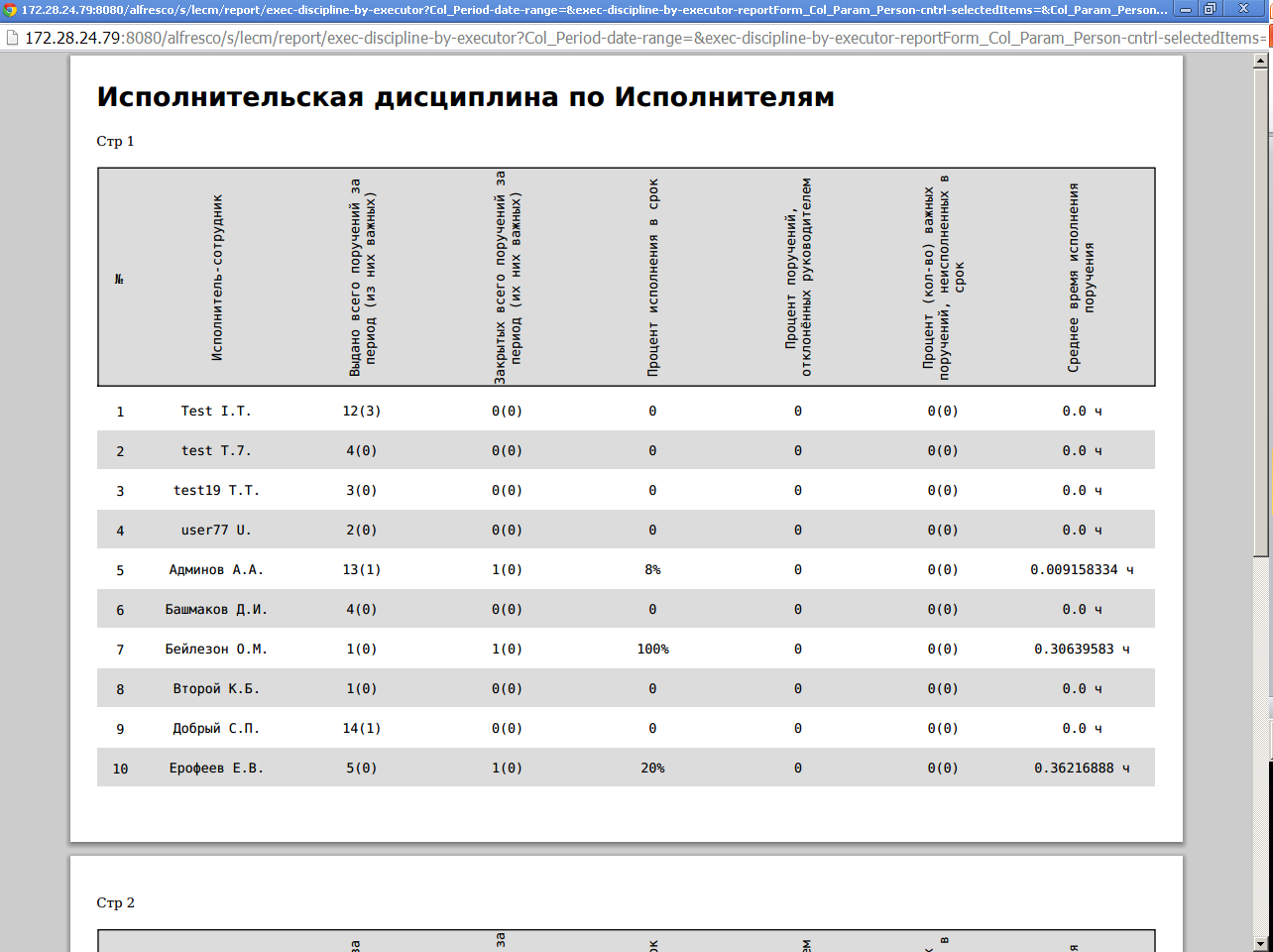 Интеграция 
с Jasper Reports
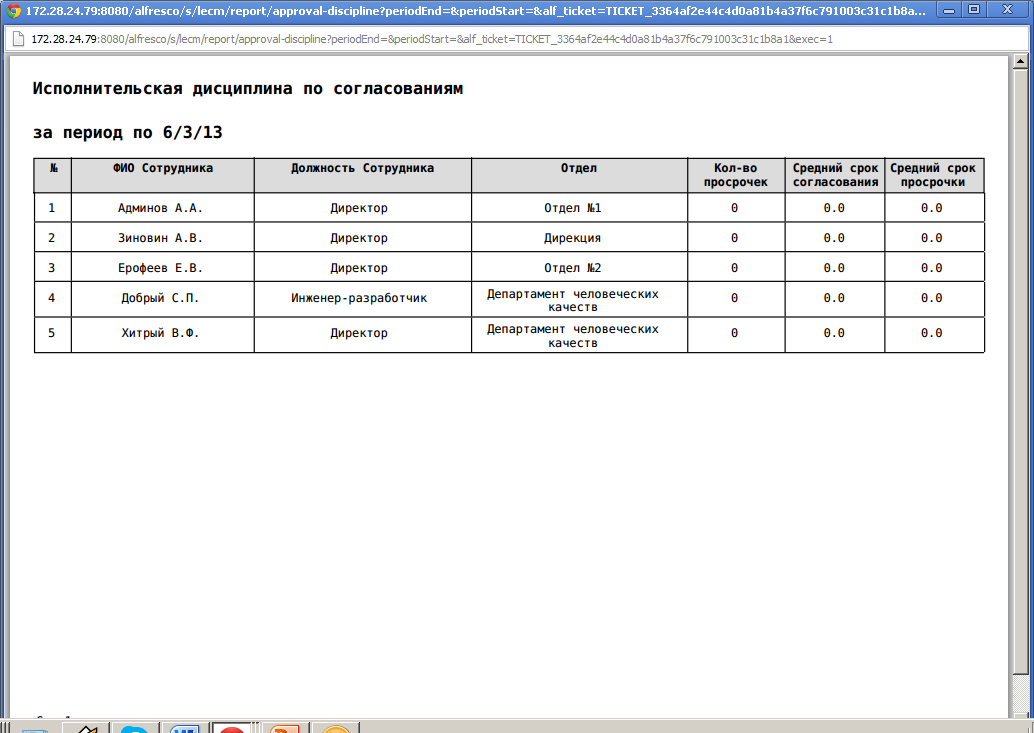 Визуальный 
конфигуратор отчетов
ГК АйТи
11 сентября 2013 г.  |  ЛОГИКА БИЗНЕСА  |  13
Функциональные модули на базе «Бизнес-Платформы»
Бизнес-функциональность
Сервисы взаимодействия с пользователем
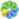 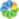 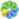 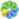 Мобильный клиент
Alfresco Share
Интеграция с порталами
Управление поручениями
Управление договорами
Электронный архив
Финансовая первичка
Service Desk
Сайты коллаборации
Делопроизводство
Канцелярия
Управление совещаниями
Кадровые процессы
Обращения граждан
Управление проектами
Управление тендерами
Репозиторий
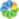 Сервисы интеграции
Модель безопасности
Сервисы «Бизнес-платформы»
Сервисы Alfresco ECM
Content Services
Control Services
Collaboration Services
BPM Services
Search Services
Content Storage
Metadata Storage
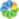 «Бизнес-платформа»: управление договорами
Единая точка хранения
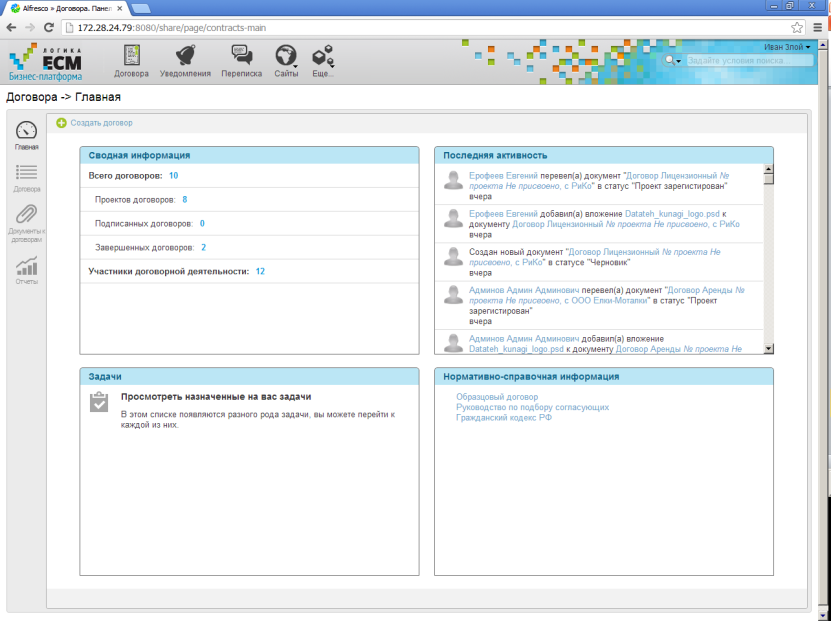 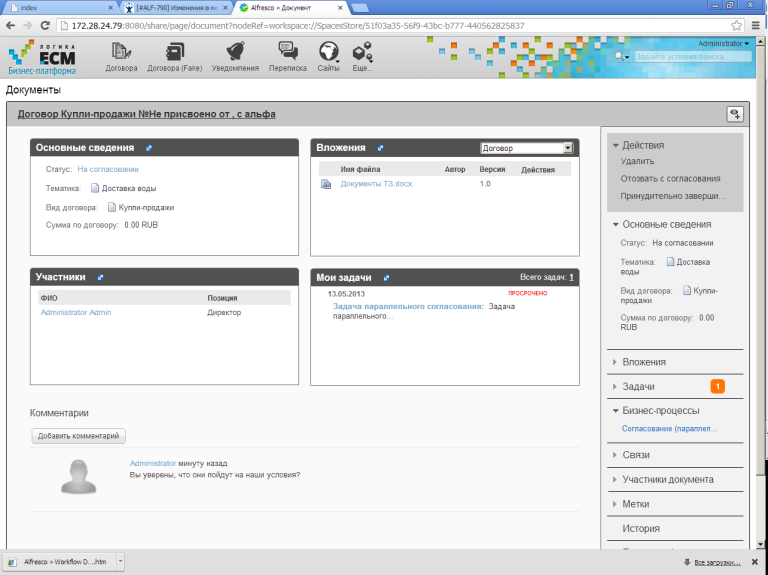 Контроль прав доступа
на всех этапах
Гарантированное 
соблюдение процедур
Любые виды 
согласований
Доп. Соглашения 
и другие документы
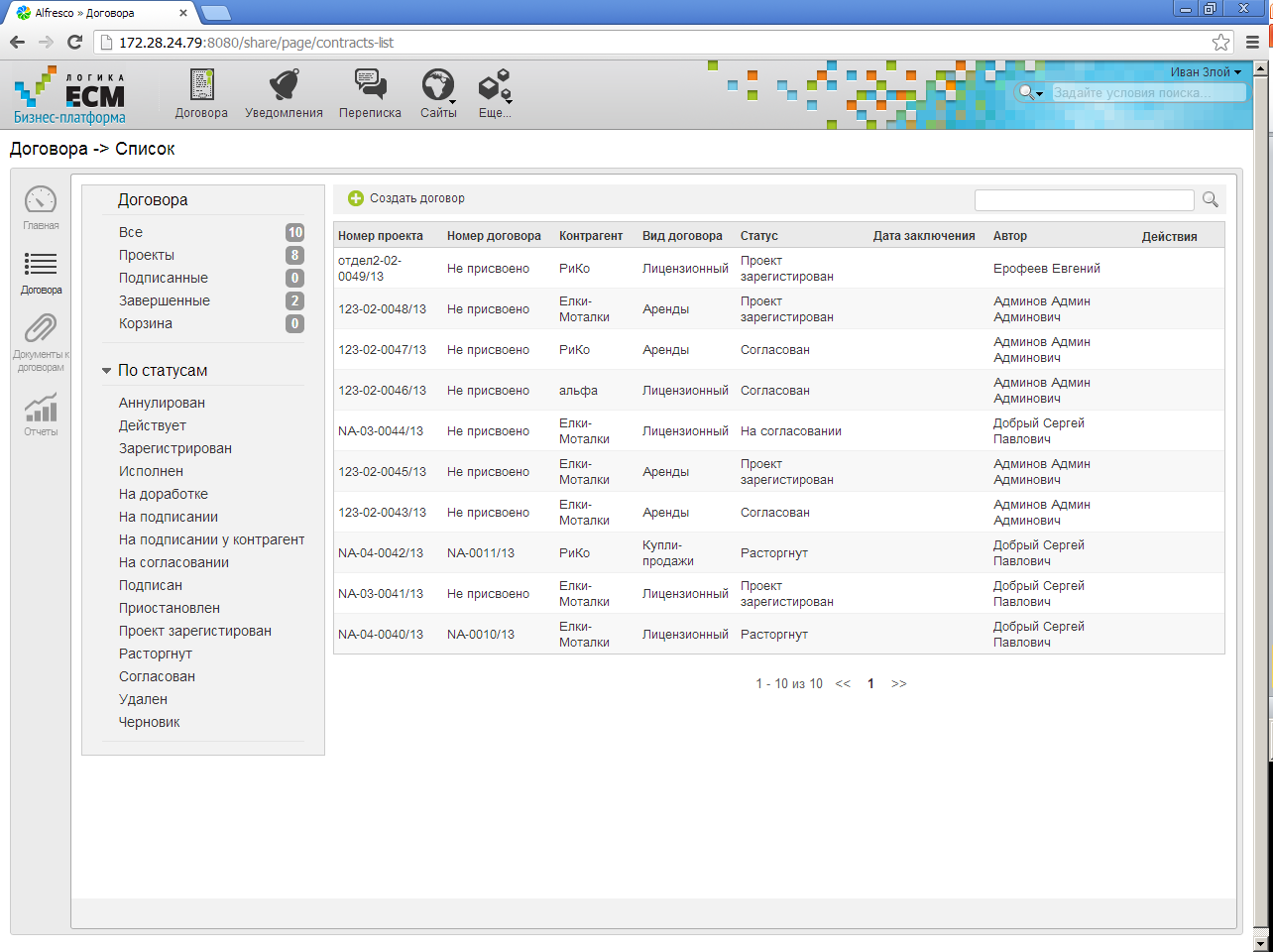 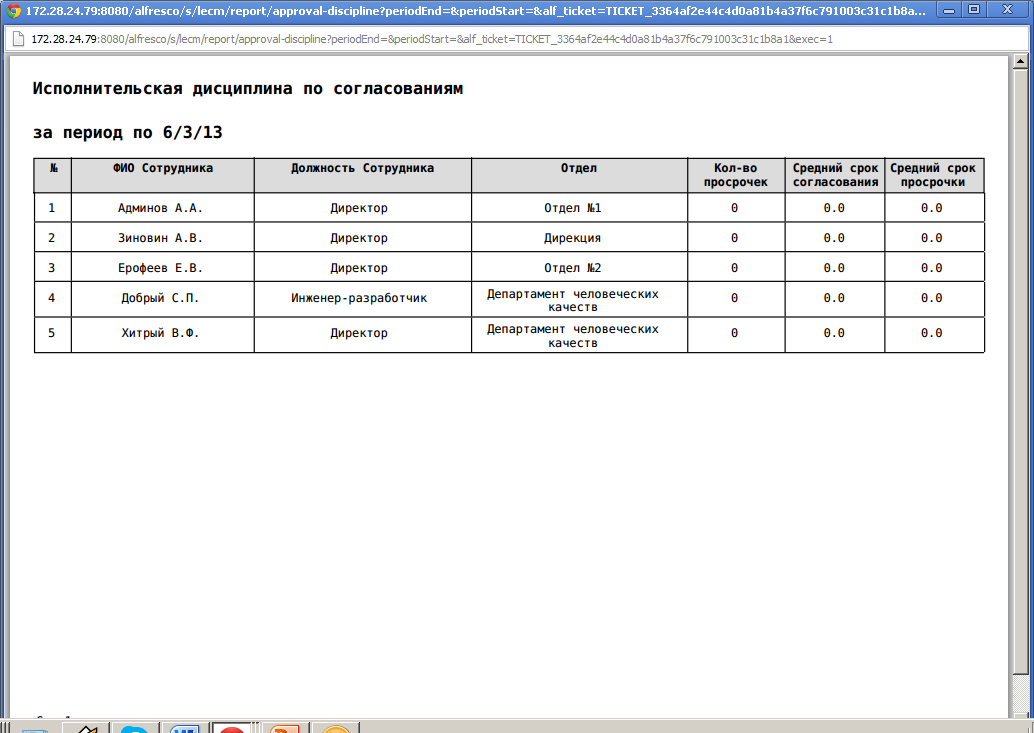 Интеграция 
с внешними ИС
Легкость внесения 
изменений
История всех действий
Контроль дисциплины 
исполнения
«Бизнес-платформа»: работа с поручениями
Содержательная 
работа с поручениями
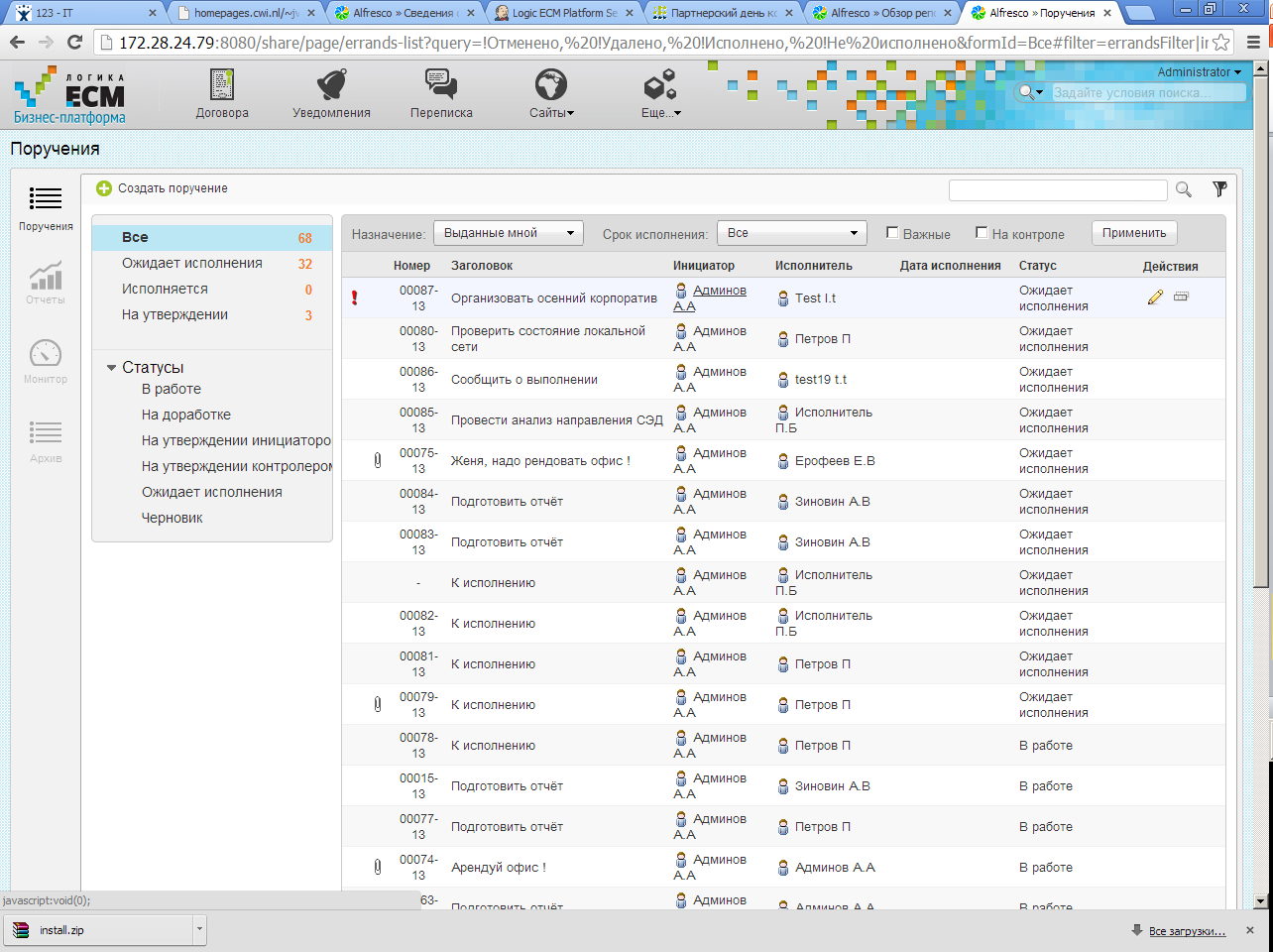 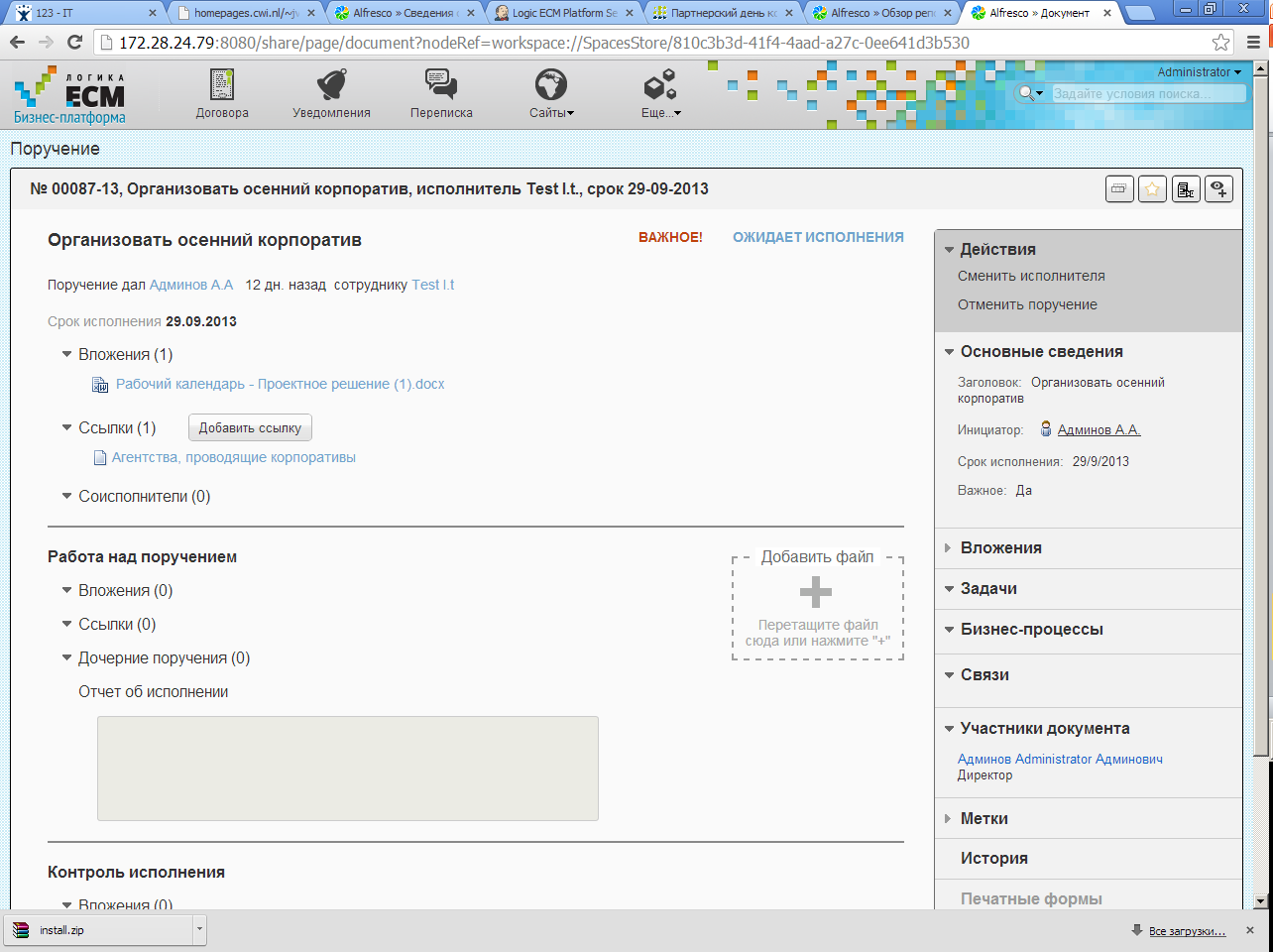 Вложенные поручения
Контроль и уведомления
Исполнители
и соисполнители
Информационный 
контекст: ссылки, вложения
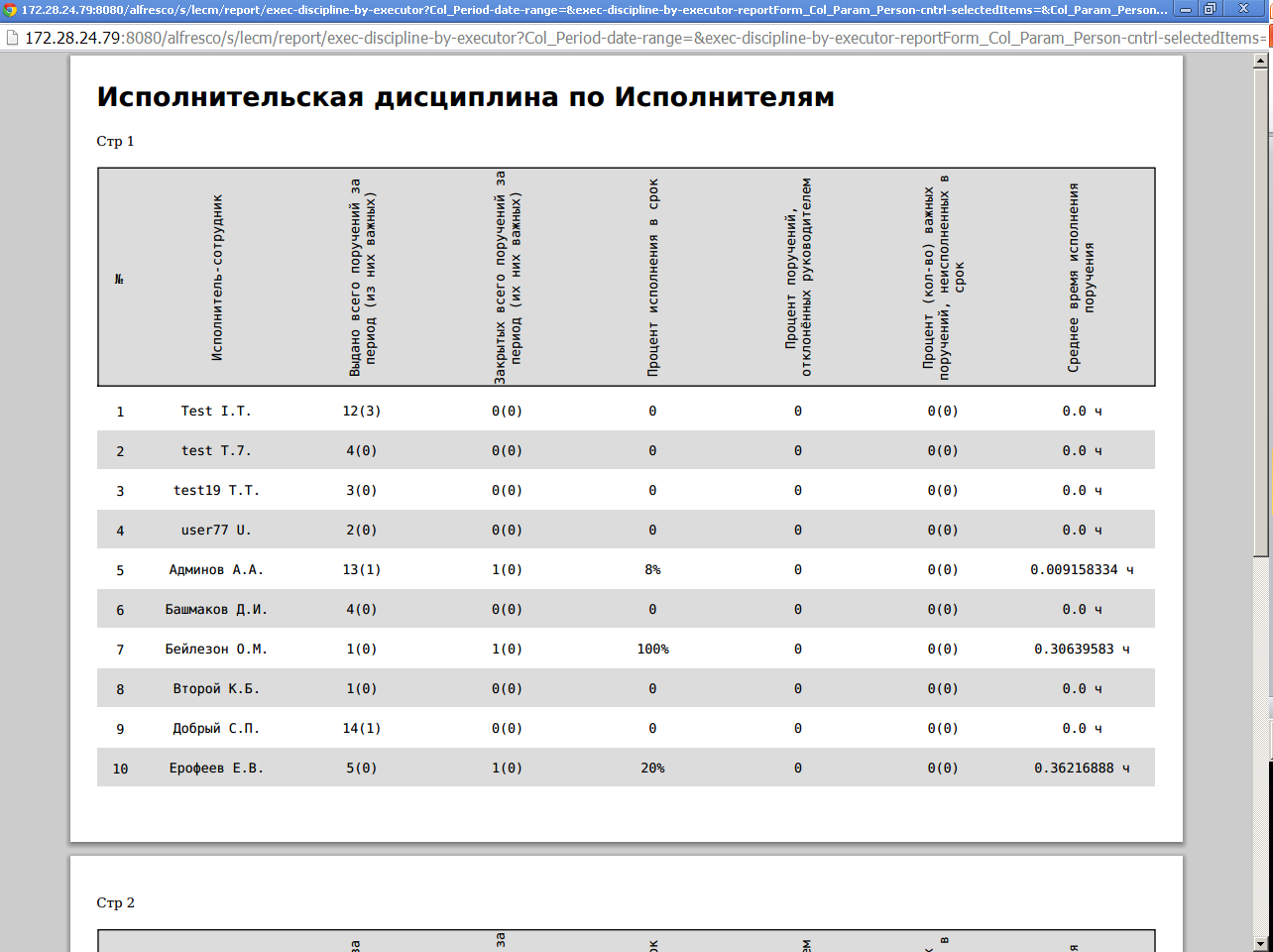 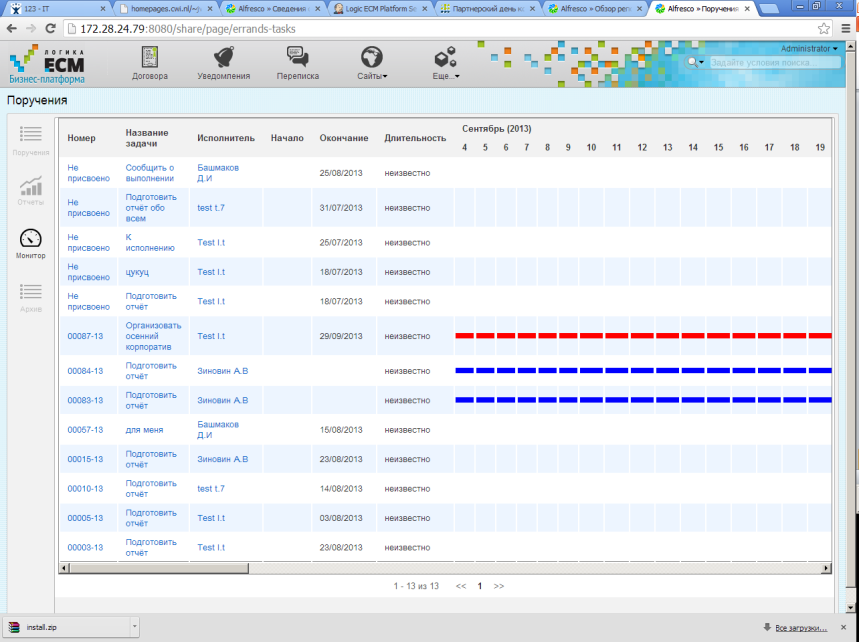 «Быстрые» и «подробные» 
поручения
Поручения 
по любым документам
Панель мониторинга
для руководителей
Сводная отчетность
ГК АйТи
11 сентября 2013 г.  |  ЛОГИКА БИЗНЕСА  |  16
Проекты на «Бизнес-платформе»:
Платформа автоматизации деятельности
сообщества независимой экспертизы

Статус: в эксплуатации




Электронный документооборот 
государственной организации

Статус: в разработке
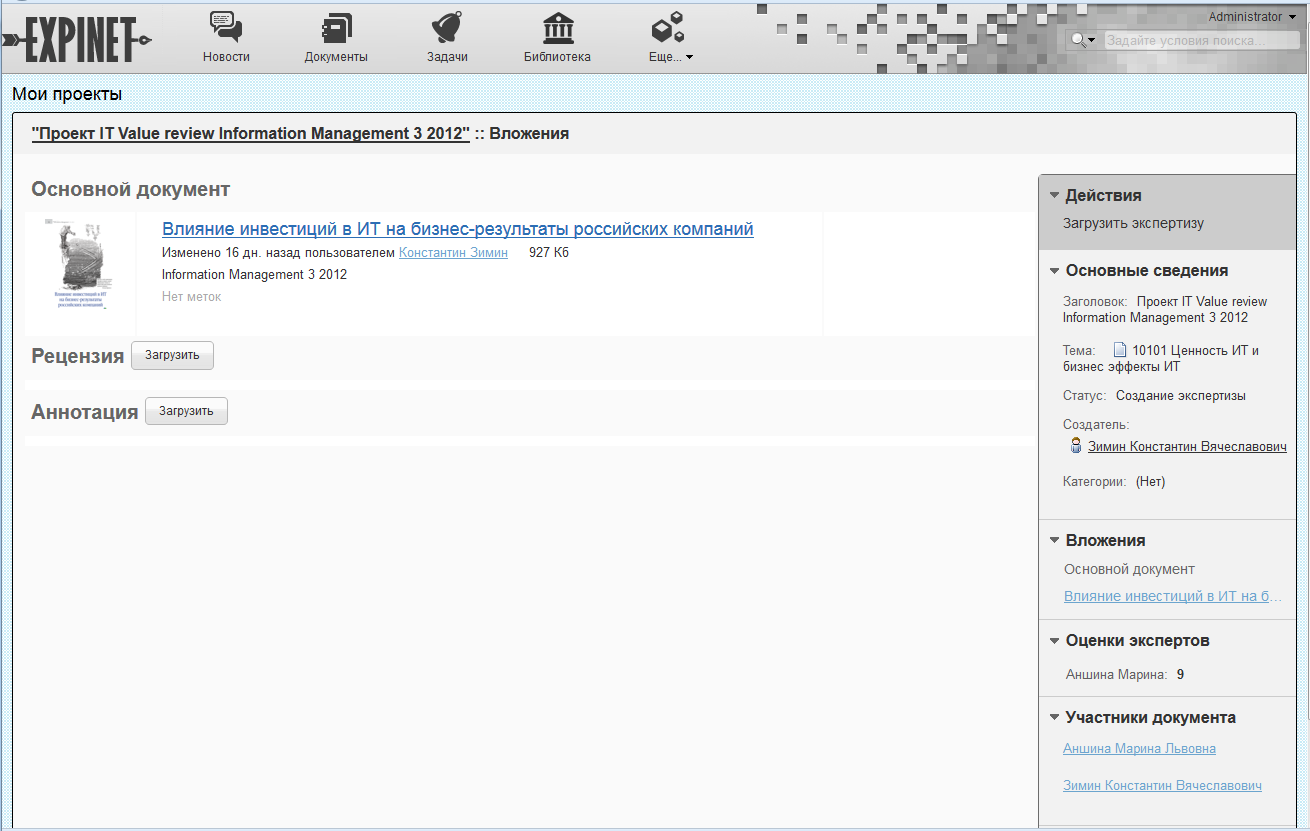 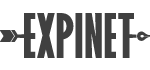 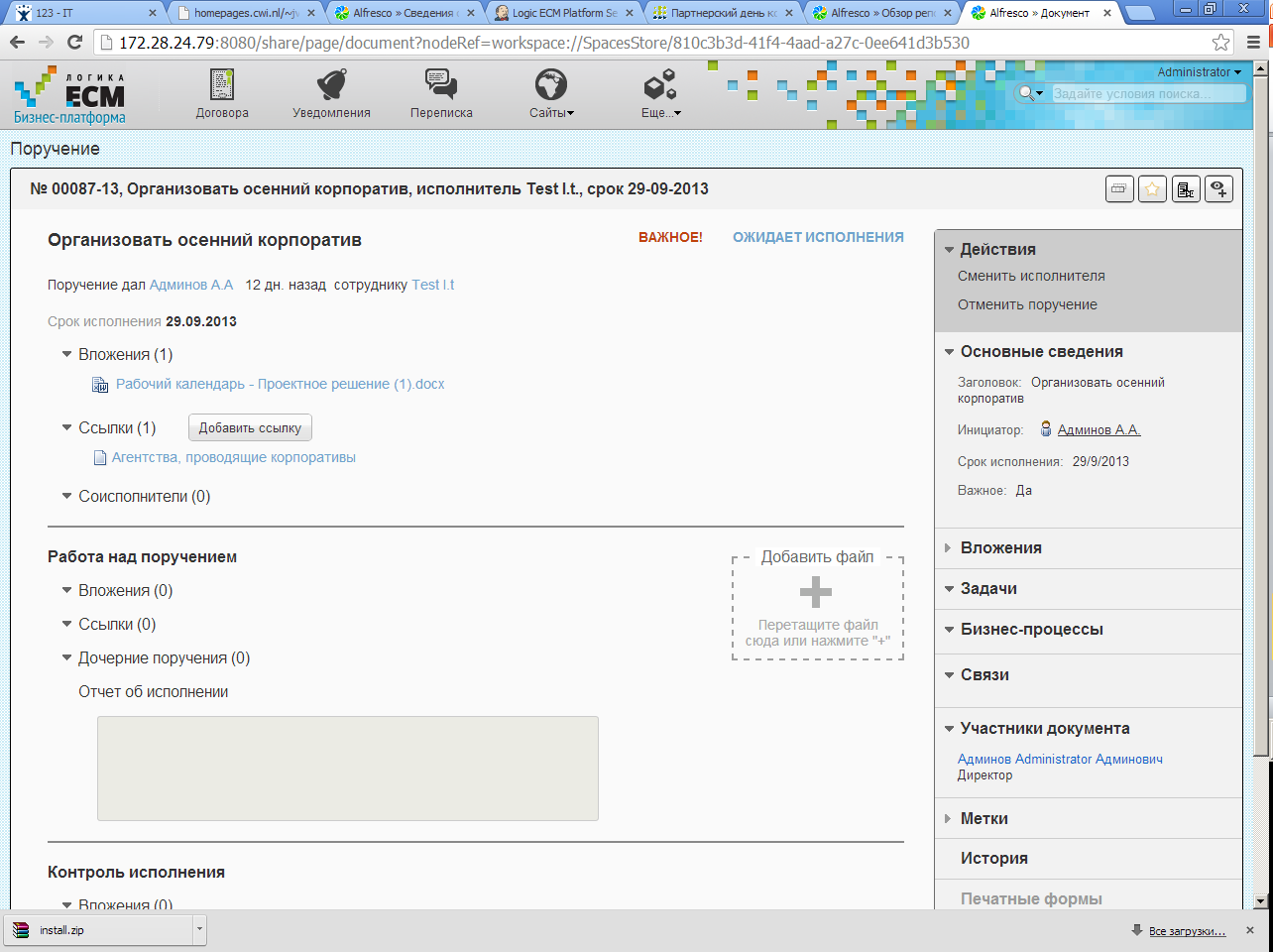 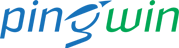 ГК АйТи
11 сентября 2013 г.  |  ЛОГИКА БИЗНЕСА  |  17
Преимущества «Бизнес-платформы»
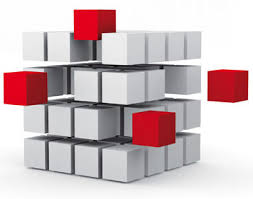 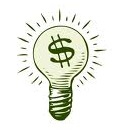 Схема лицензирования
без клиентских лицензий
Тщательная проработка 
функционала
Заимствование опыта АйТи
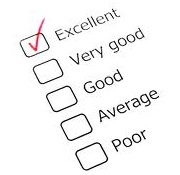 Привлекательный дизайн
Инновации в решении
Настоящий тонкий клиент
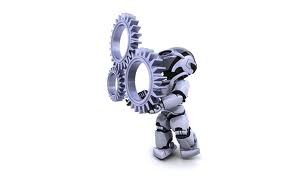 Удобный интерфейс
Наследование 
ECM-функций Alfresco
Передовые технологии
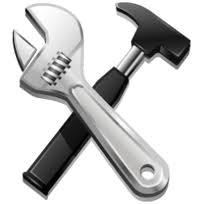 Гибкость настройки 
документов
Масштабируемость
Гибкость настройки 
Жизненного цикла
Открытость платформы
Расширяемость 
функционала
ГК АйТи
11 сентября 2013 г.  |  ЛОГИКА БИЗНЕСА  |  18
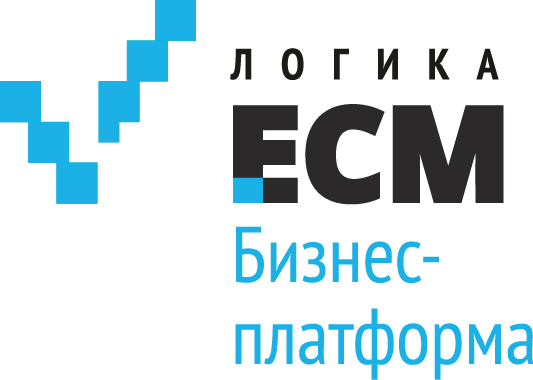 Ближайшие планы:
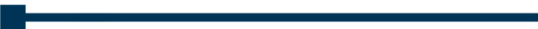 «Классический» документооборот: Входящие, Исходящие, ОРД, Обращения граждан, служебные записки, заявки….

«База знаний» – управление знаниями, управление компетенциями, анализ сети знаний

«Поисковая аналитика» - подбор экспертов, уведомленияо похожих темах, карты знаний

«Электронный архив» - управление сроками долгосрочным хранением бумажных и электронных документов
ГК АйТи
11 сентября 2013 г.  |  ЛОГИКА БИЗНЕСА  |  19
Программа «Интересный проект» – интересно и вам, и нам!
Обращайтесь с вашими интересными ECM-запросами – 
Получите от нас интересное предложение!

Льготный бесплатный период использования платформы
Скидки на разработку до 50%
Скидки на сопровождение до 50%
Информационная поддержка проекта
ГК АйТи
11 сентября 2013 г.  |  ЛОГИКА БИЗНЕСА  |  20
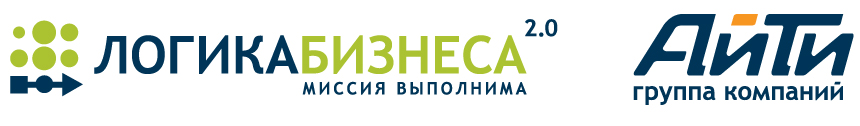 Спасибо за внимание!Вопросы?
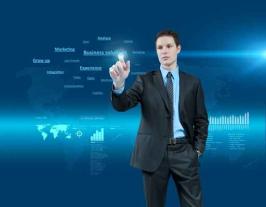 Олег Бейлезон
obeylezon@it.ru
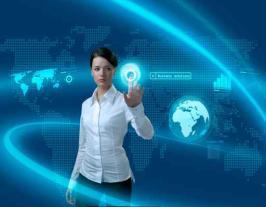 ГК АйТи
11 сентября 2013 г.  |  ЛОГИКА БИЗНЕСА  |  21